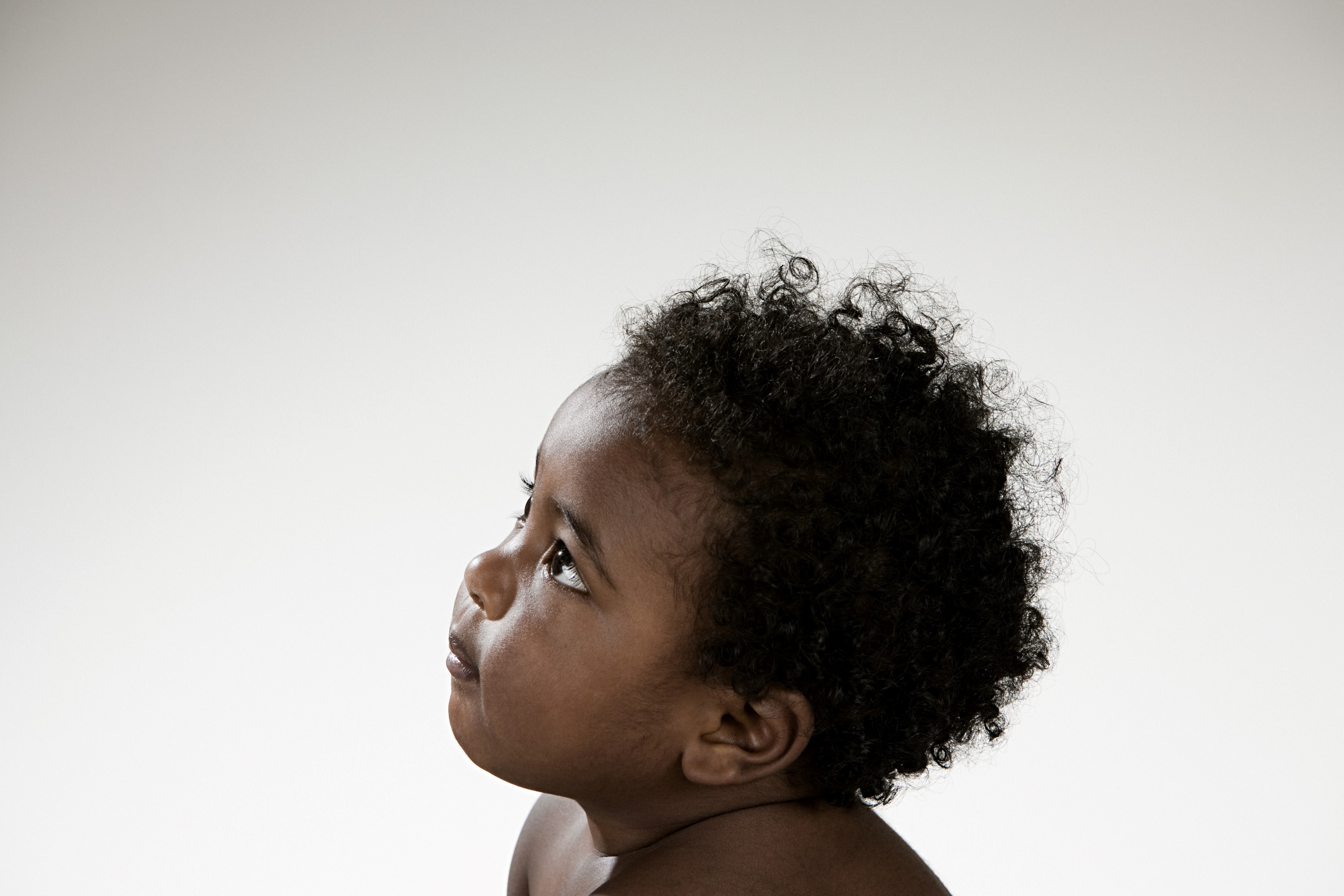 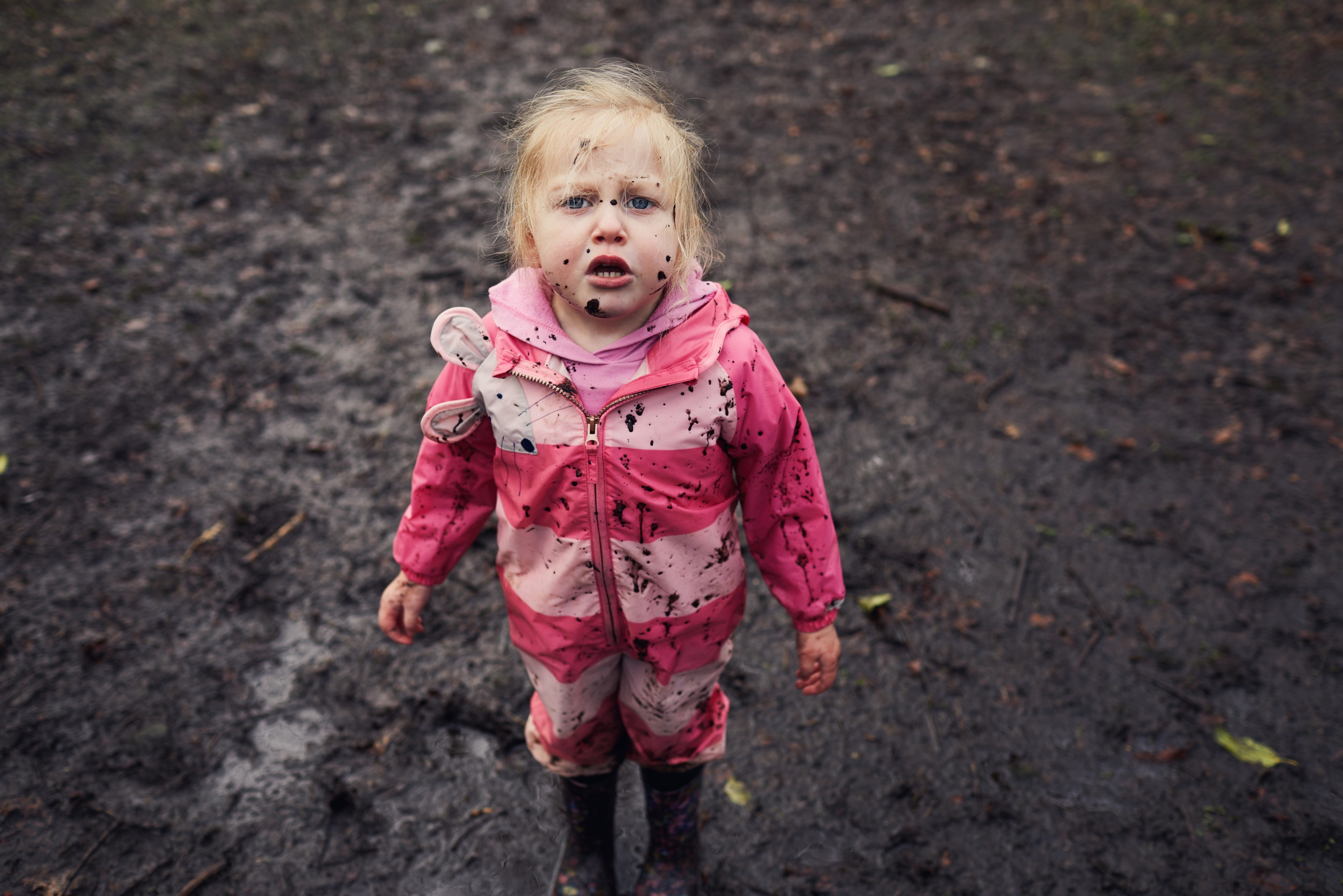 Faith Like Little Children
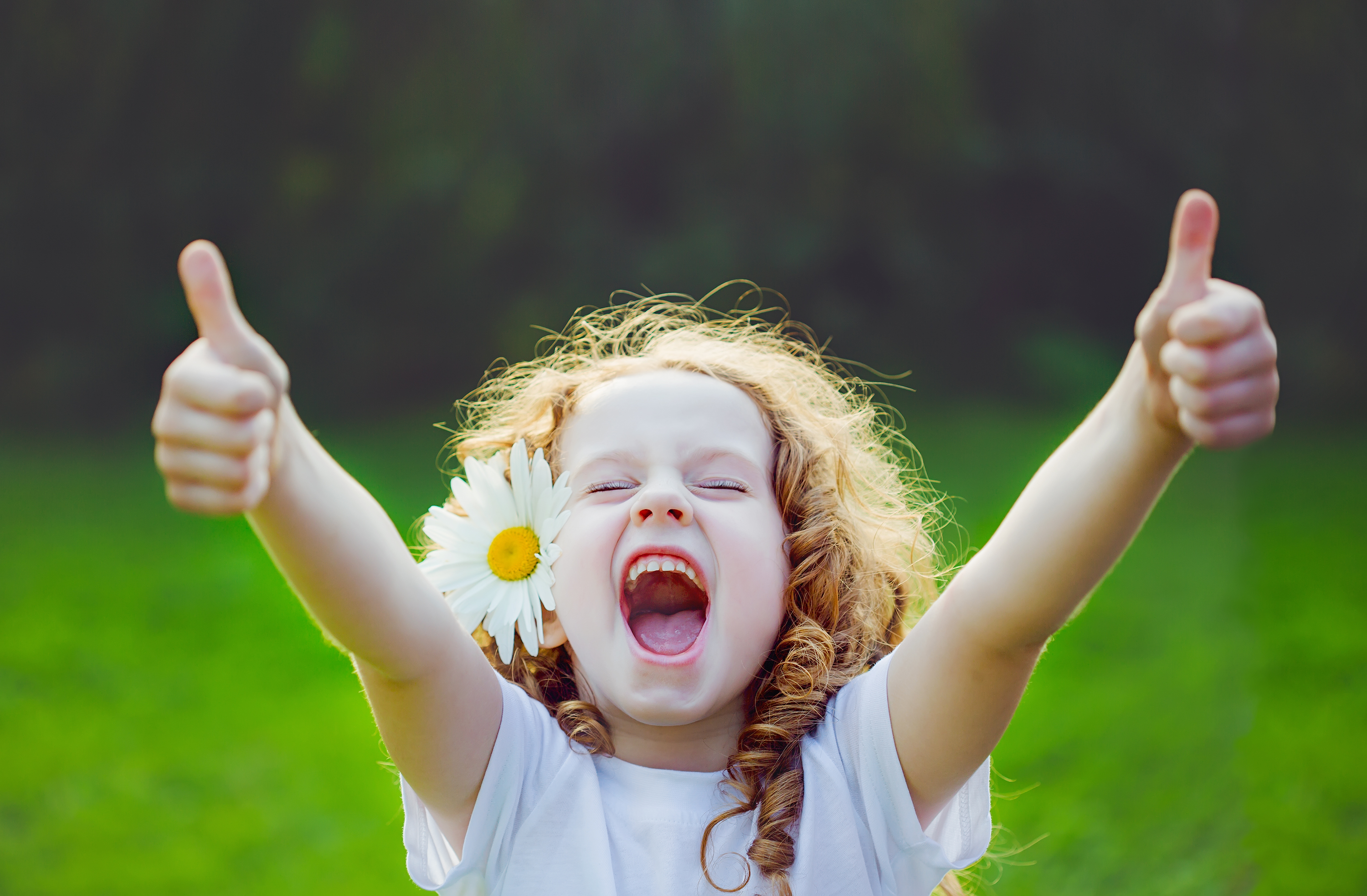 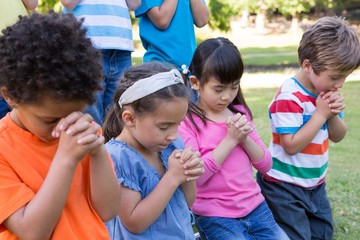 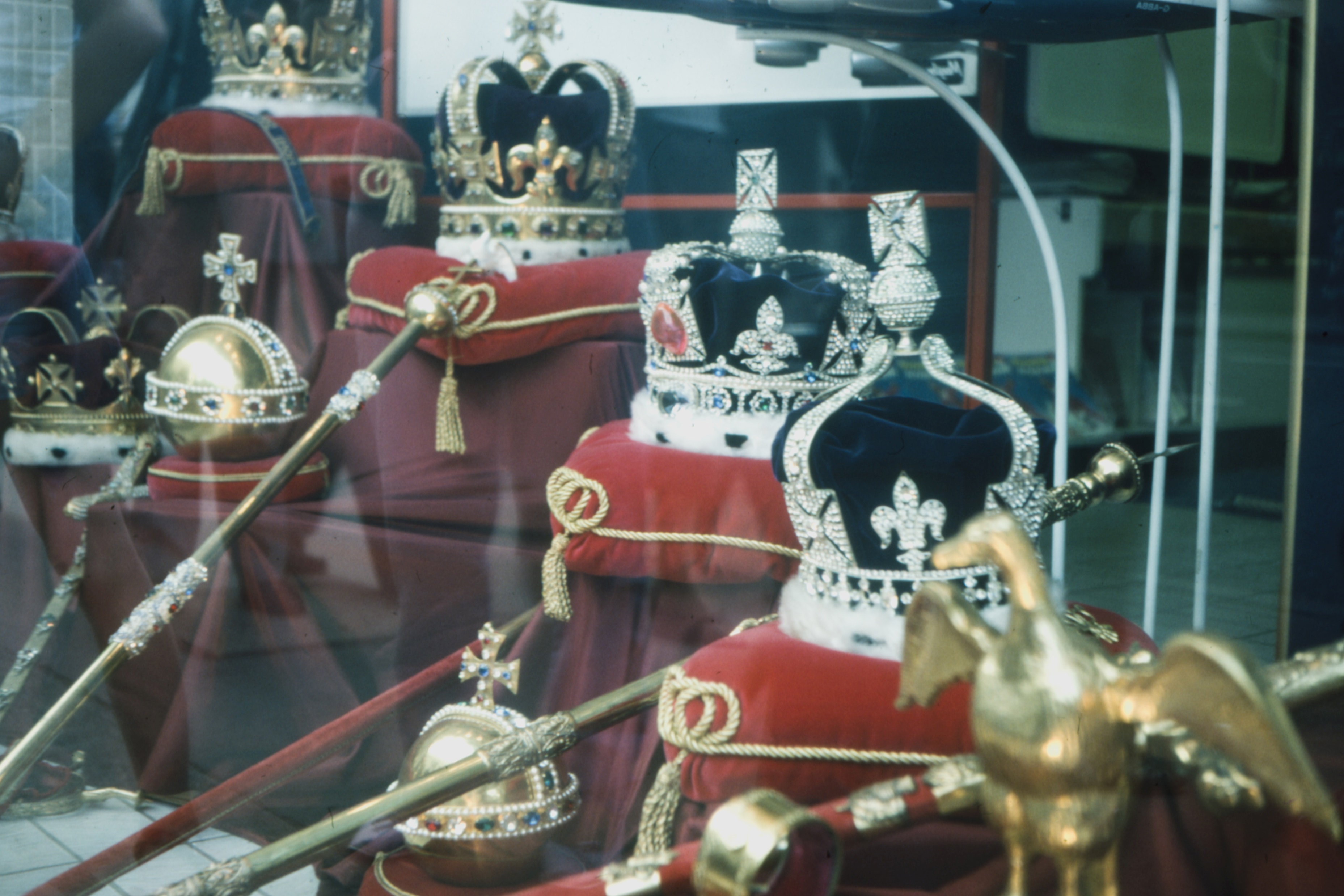 King Charles: Visit to Leeds
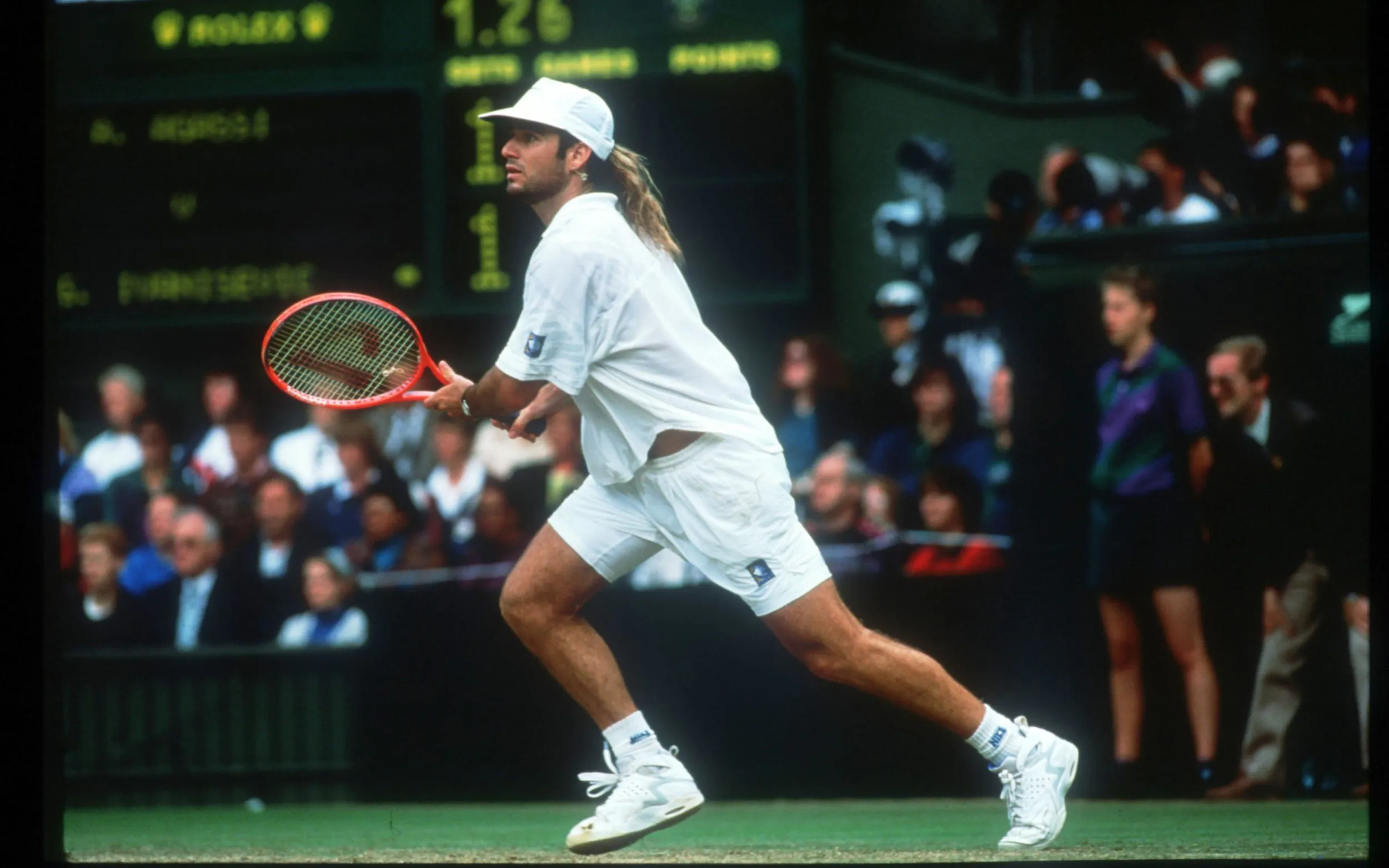 Agassi: 1992
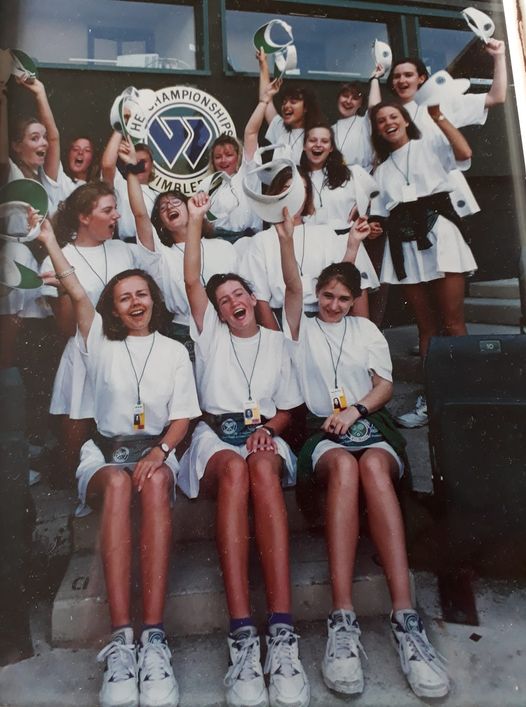 Guide/Litter Picker
Wimbledon 1992
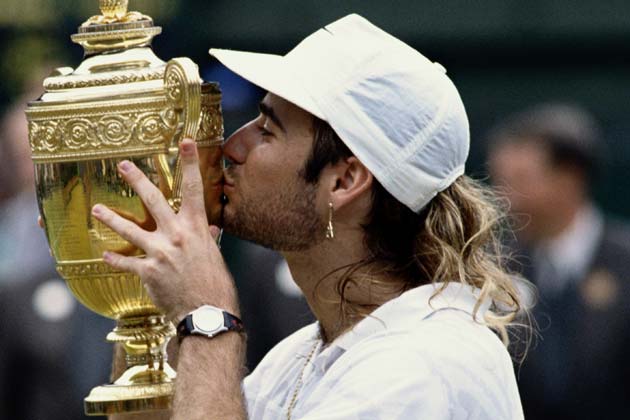 Agassi wins Wimbledon, 1992
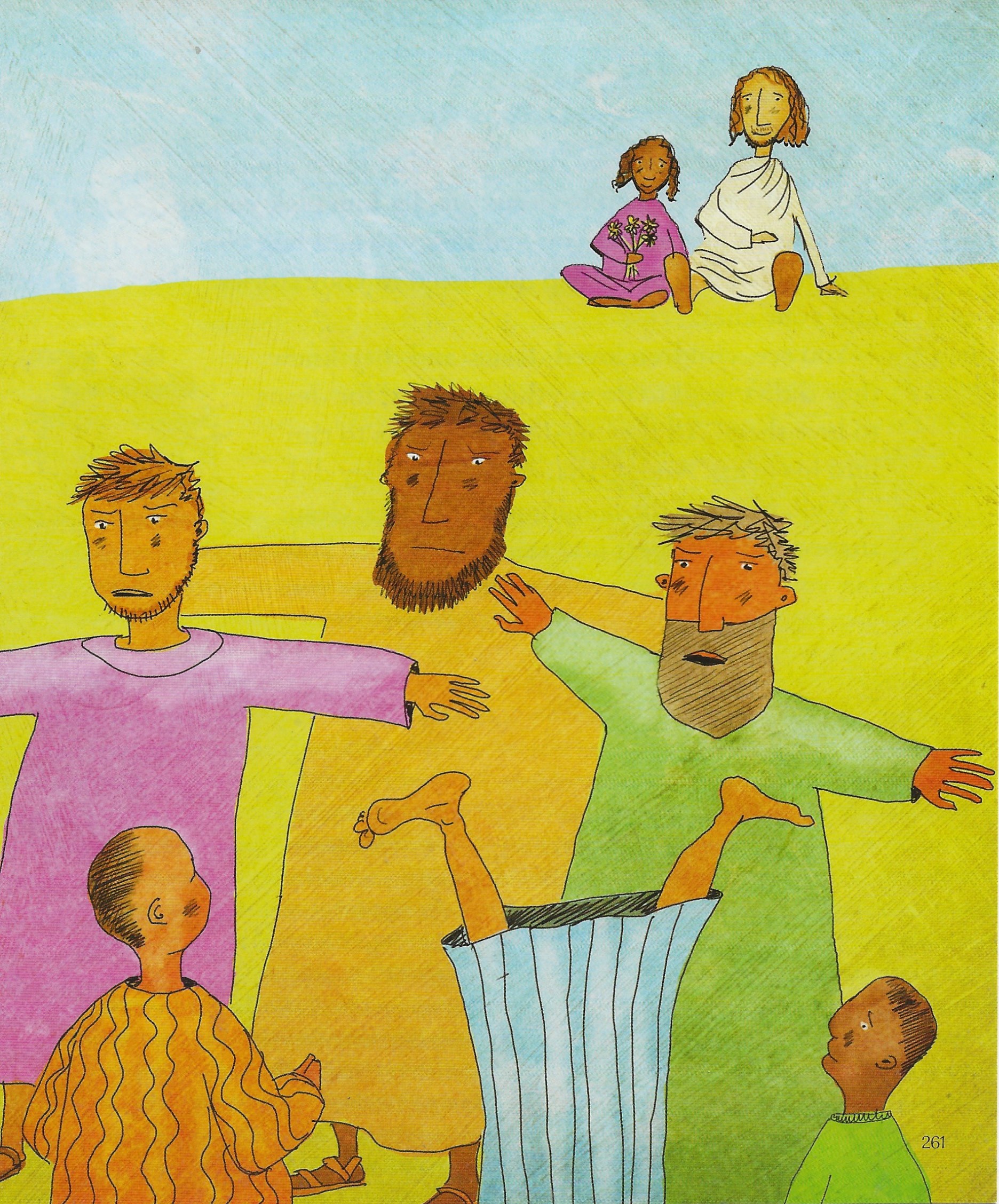 The Gatekeepers
People were also bringing babies to Jesus for him to place his hands on them. When the disciples saw this, they rebuked them. 

Luke 18 v 15
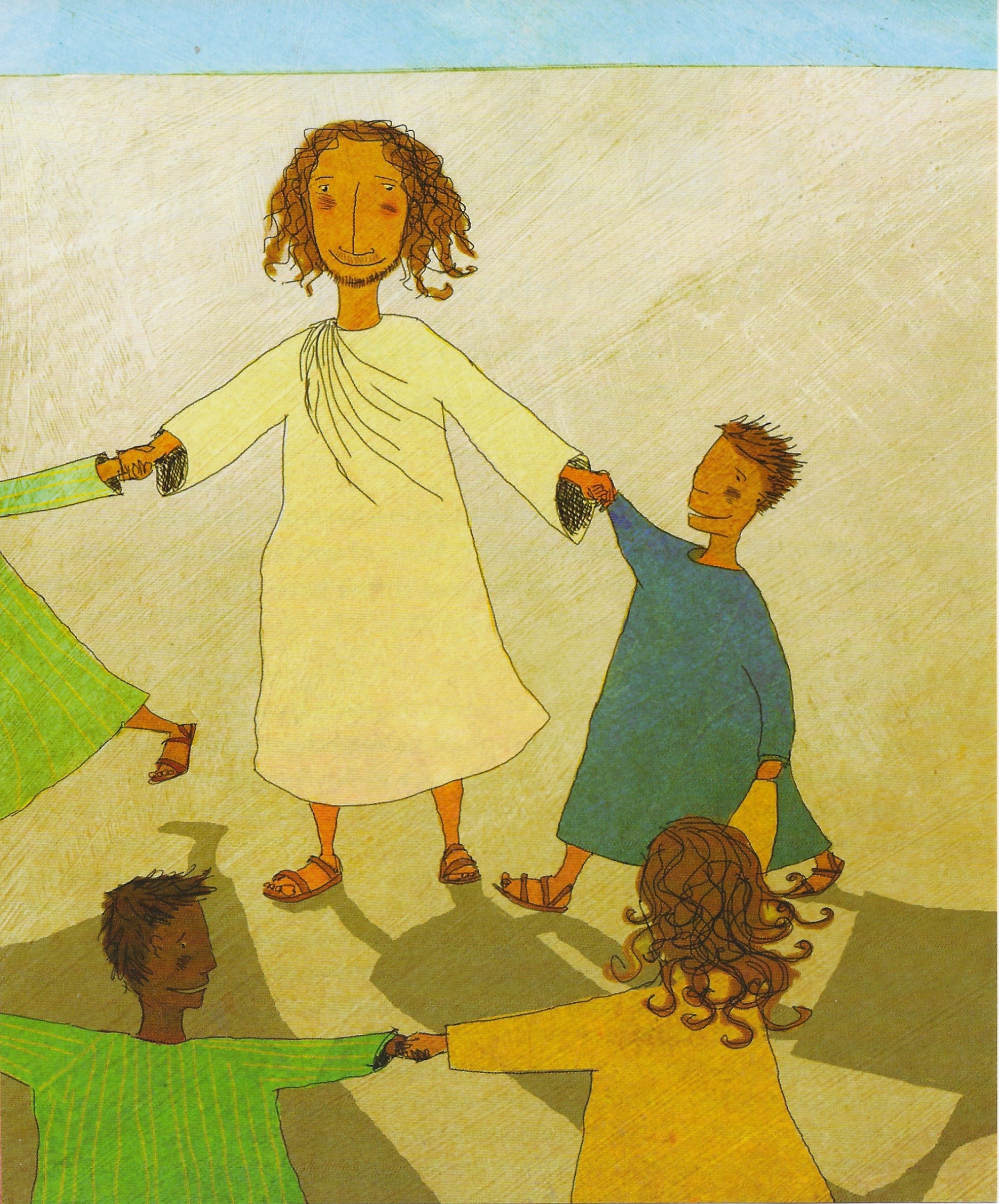 Let the little children come to me
16 But Jesus called the children to him and said, “Let the little children come to me, and do not hinder them, for the kingdom of God belongs to such as these. 17 Truly I tell you, anyone who will not receive the kingdom of God like a little child will never enter it.”
Luke 18 v 16-17
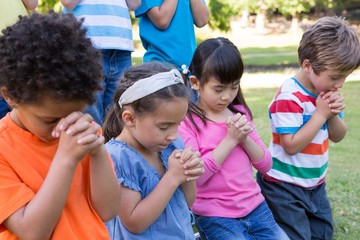 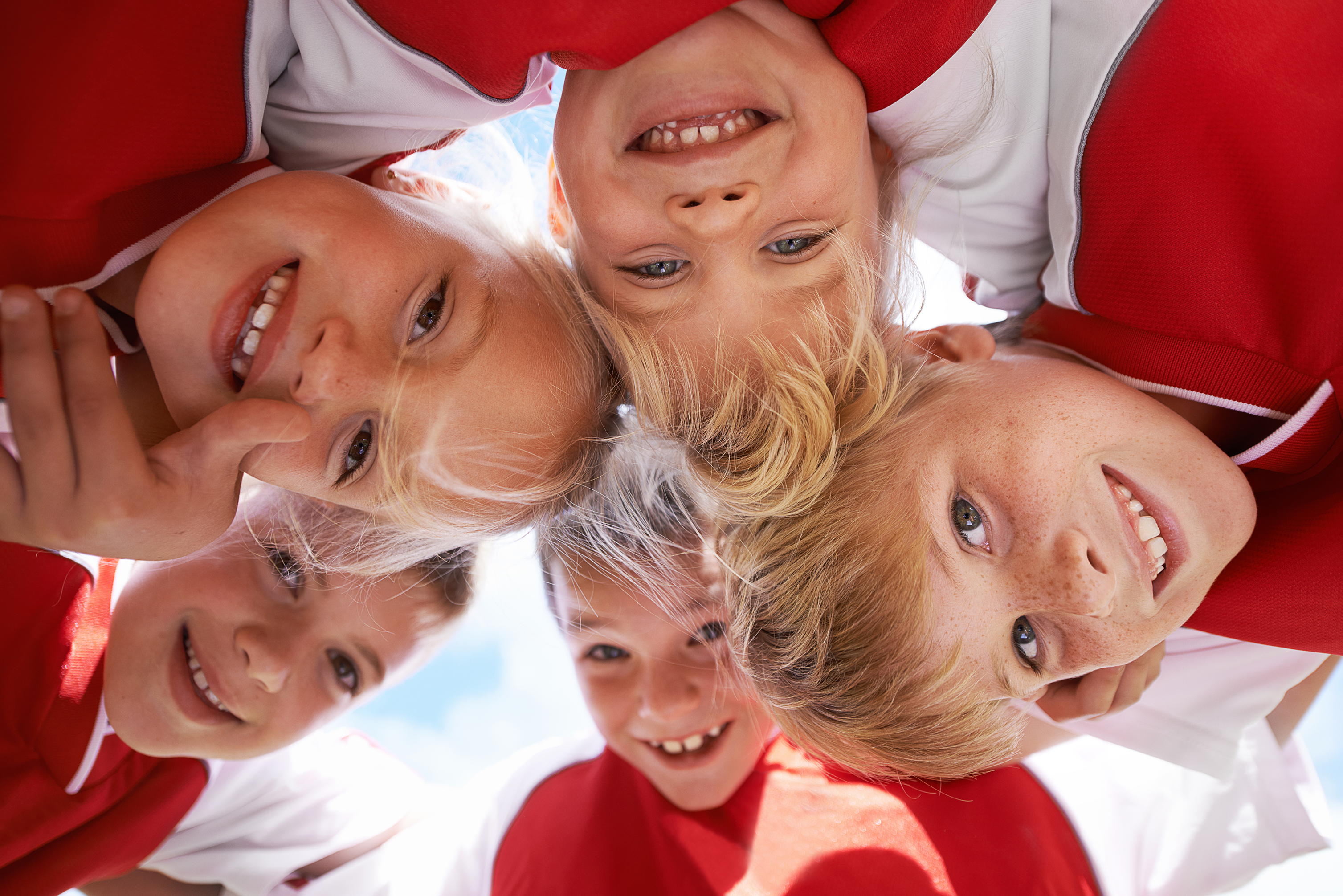 Precious
How can we have faith like little children?
Honesty
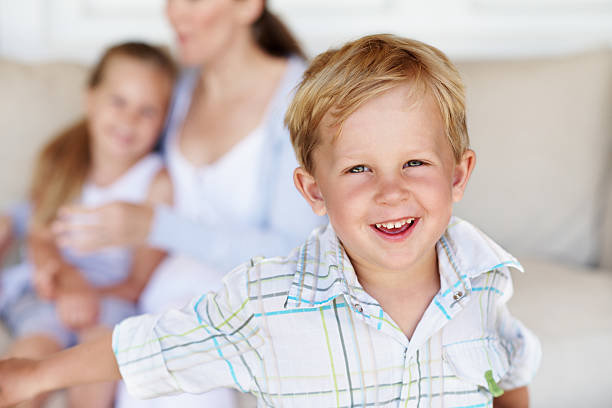 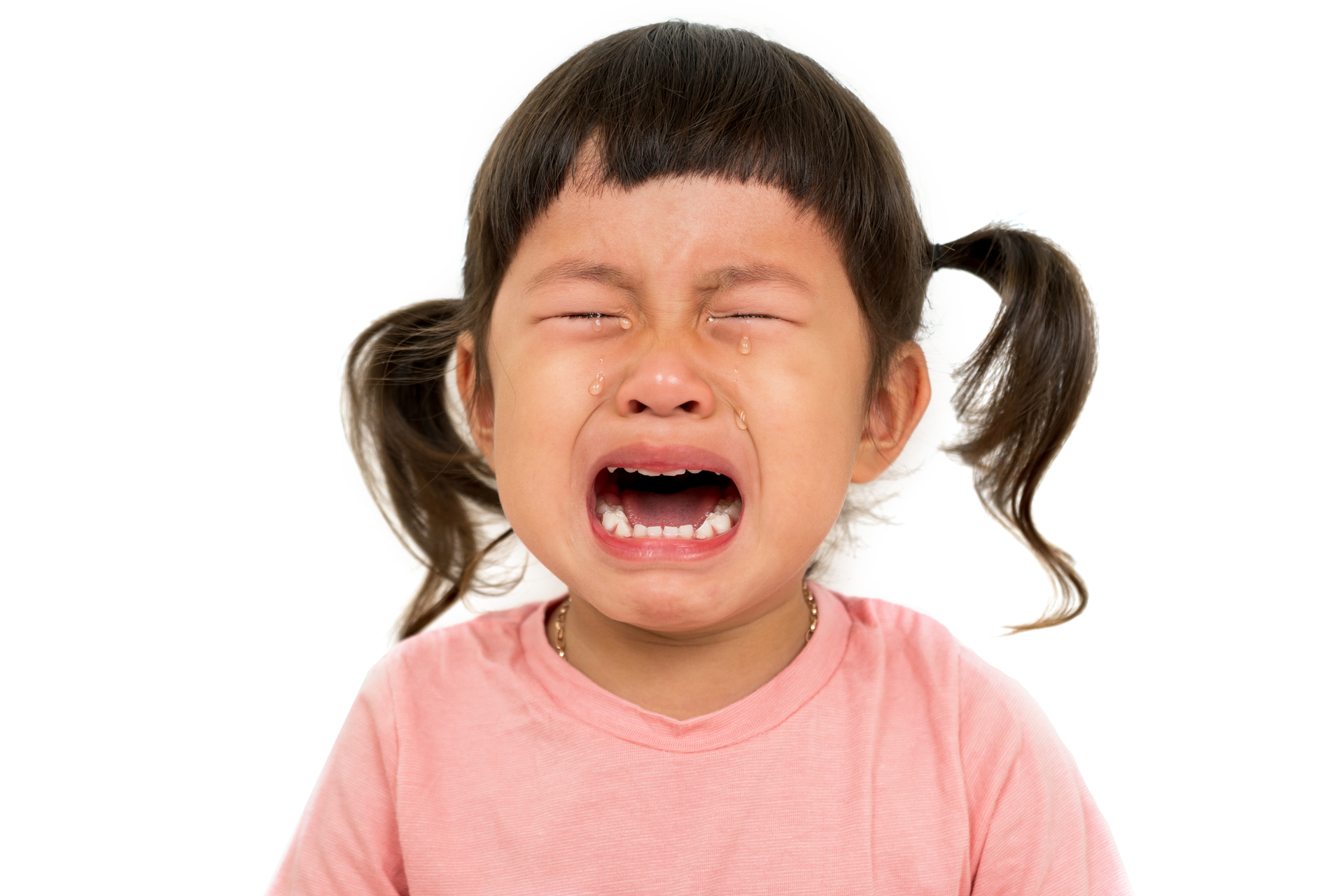 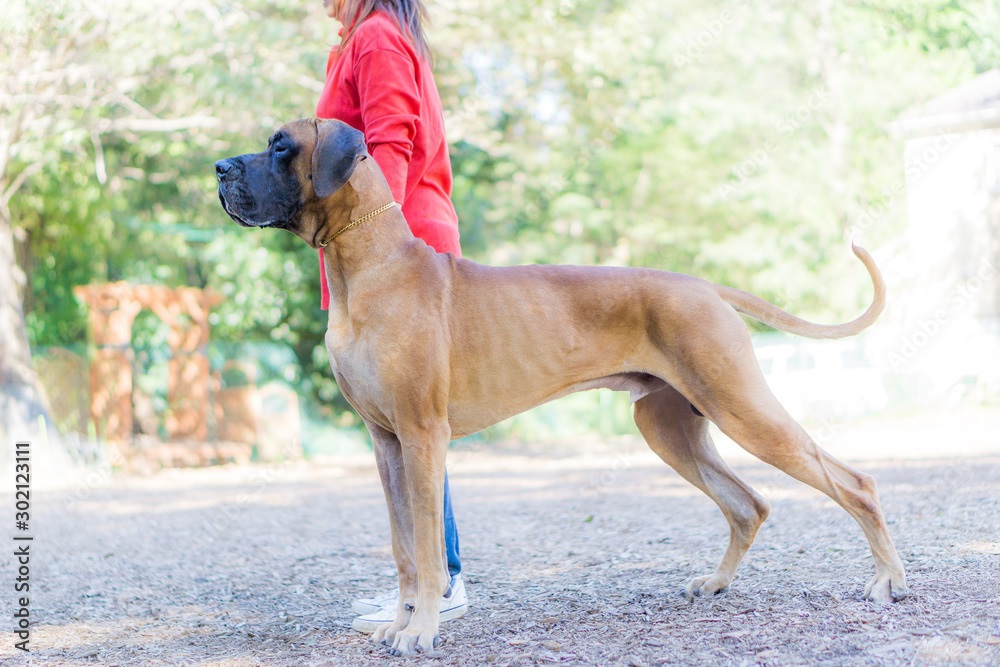 Tell it like it is!
Tell it like it is!
Open your heart honestly to God in prayer
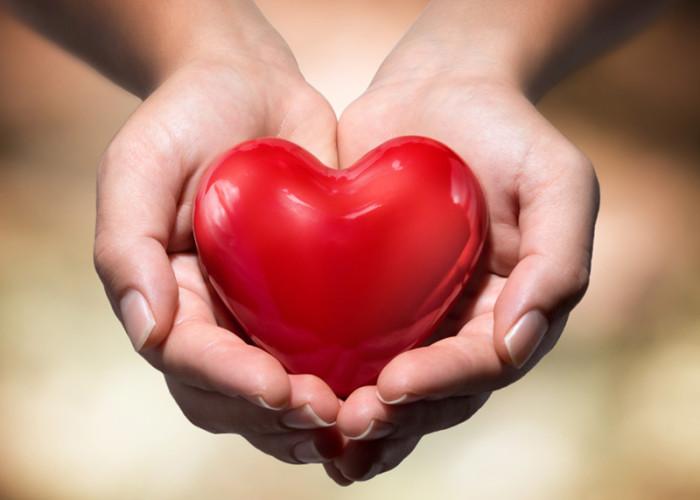 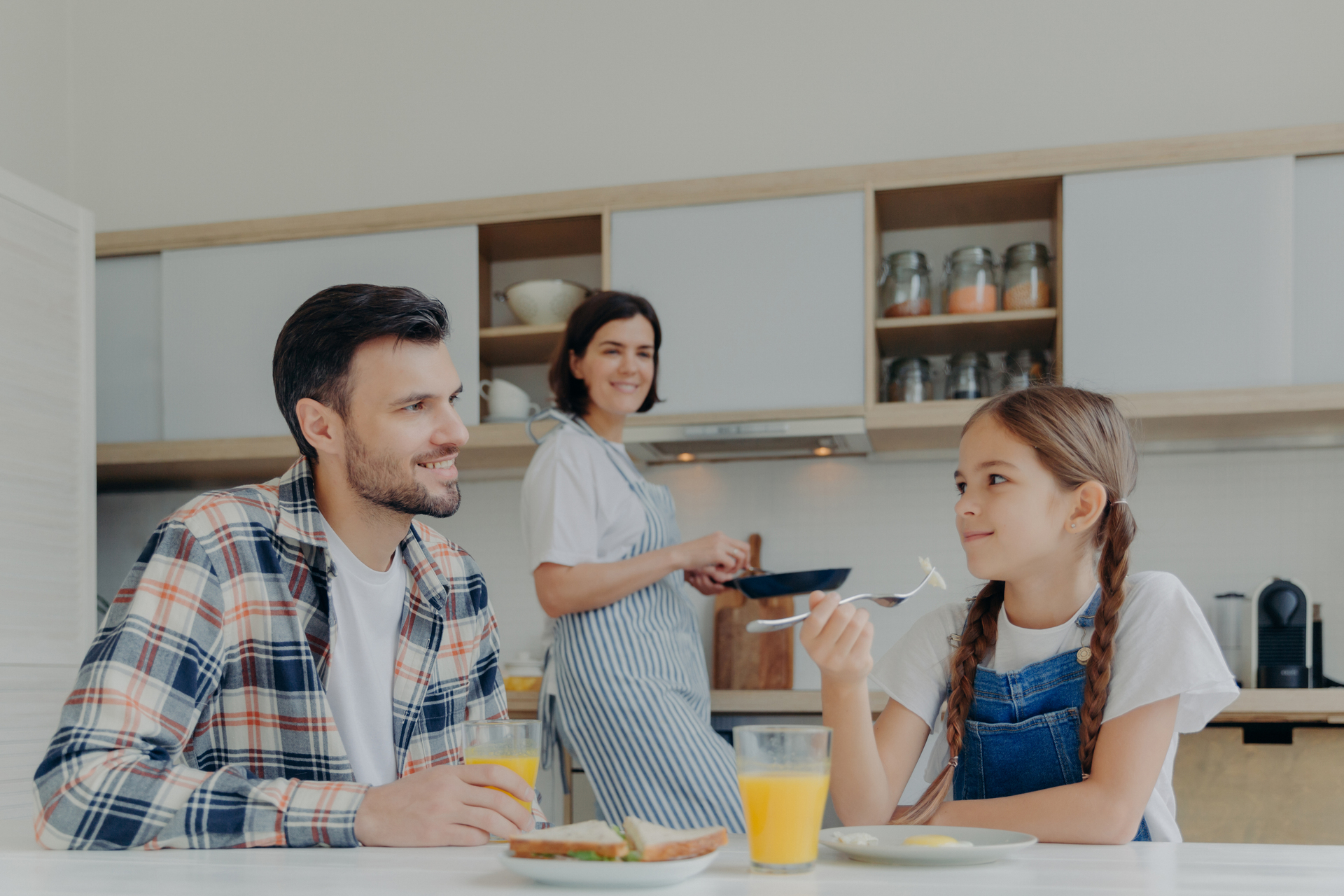 Trust
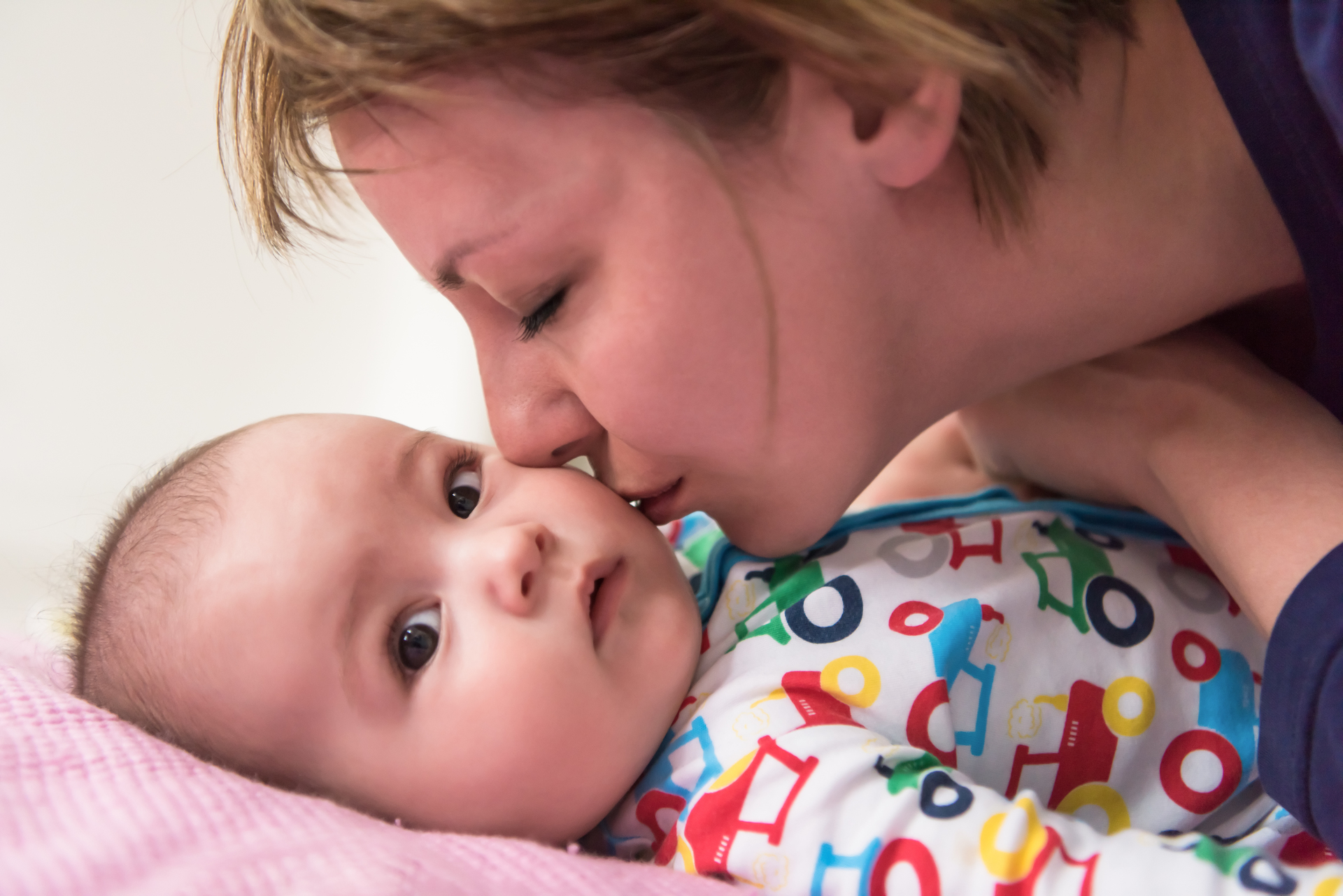 God Provides!
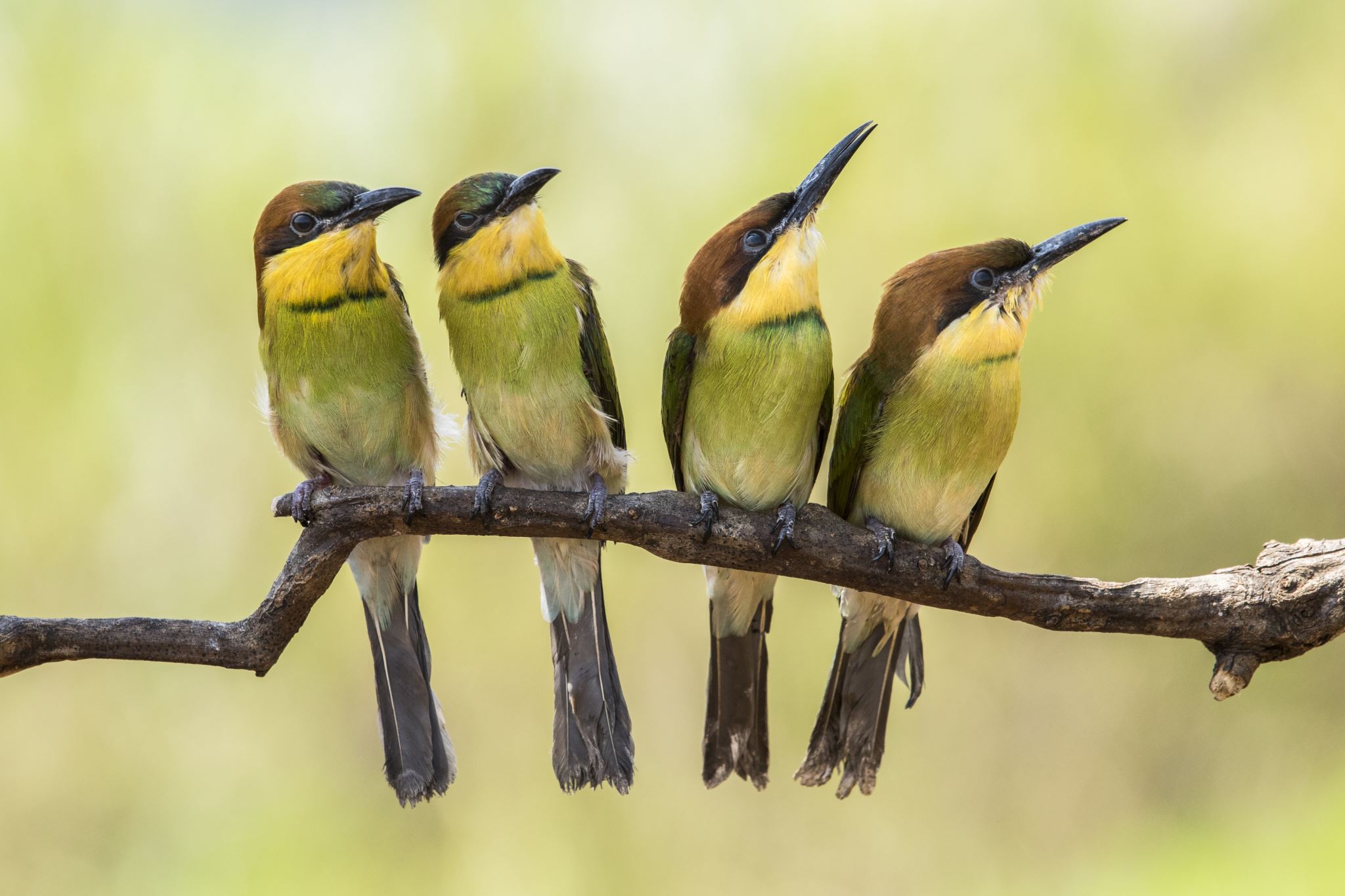 25 Therefore I tell you, do not worry about your life, what you will eat or drink; or about your body, what you will wear. Is not life more than food, and the body more than clothes? 26 Look at the birds of the air; they do not sow or reap or store away in barns, and yet your heavenly Father feeds them. Are you not much more valuable than they? 27 Can any one of you by worrying add a single hour to your life?
Matthew 6 v 25-27
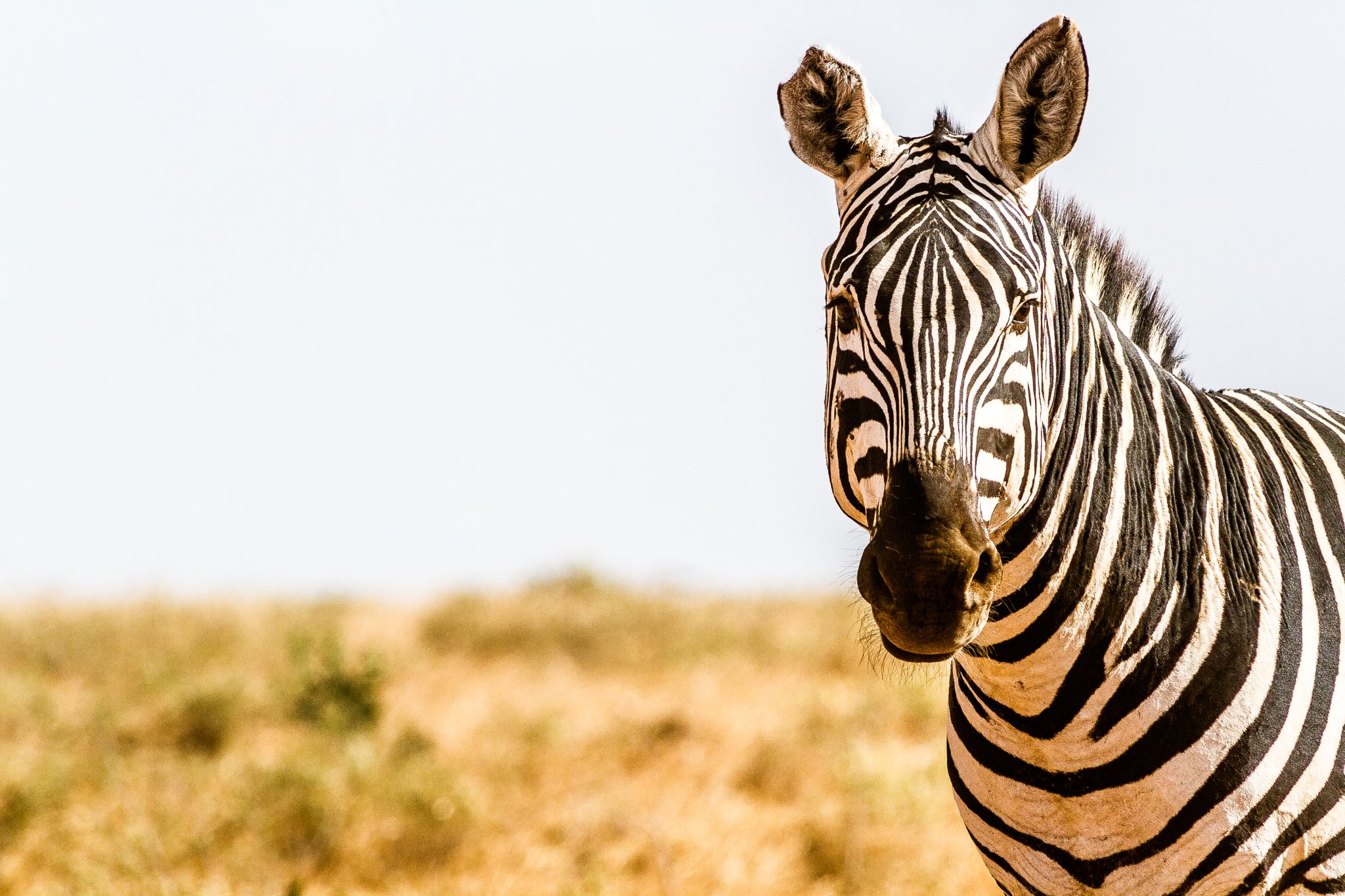 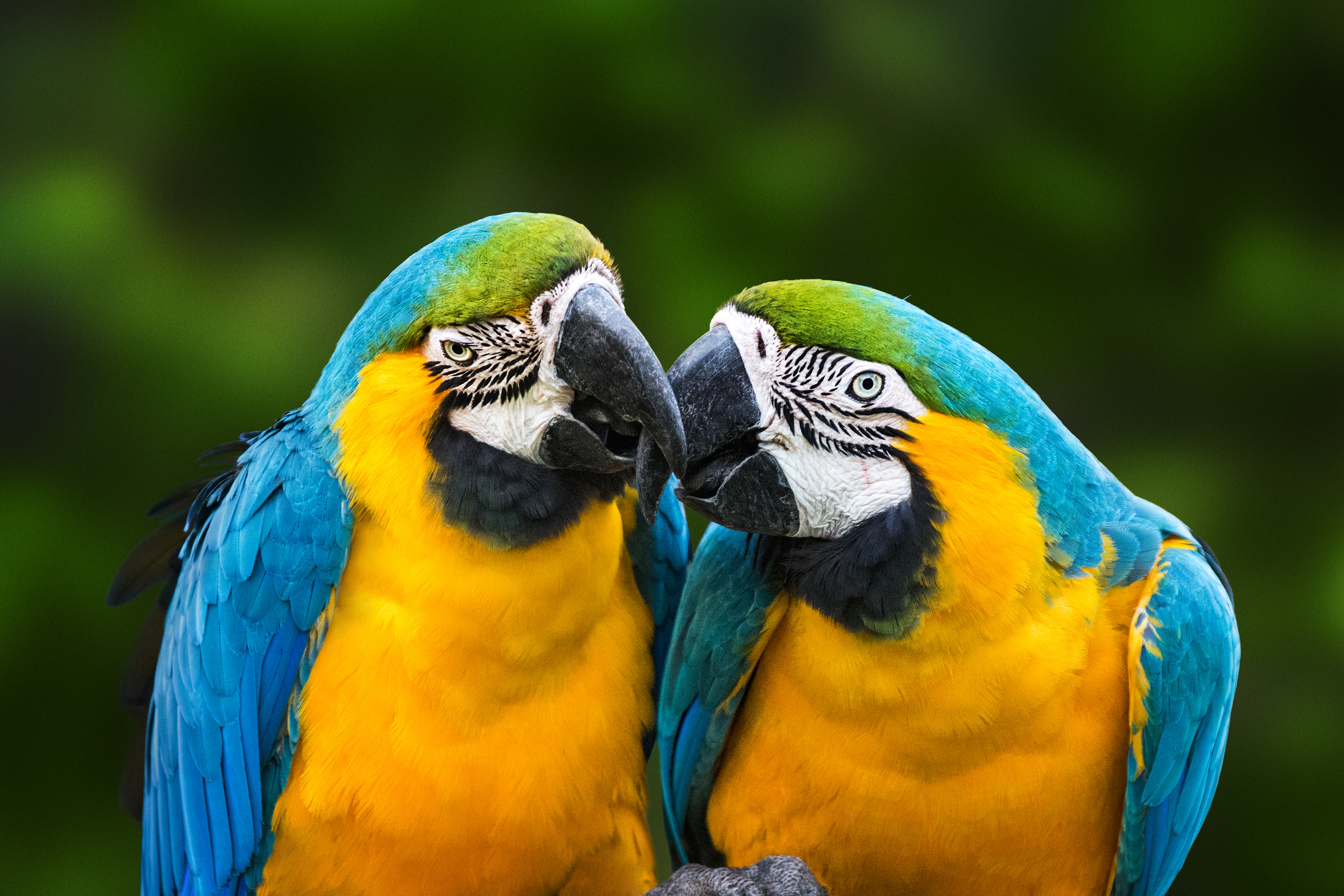 Awe
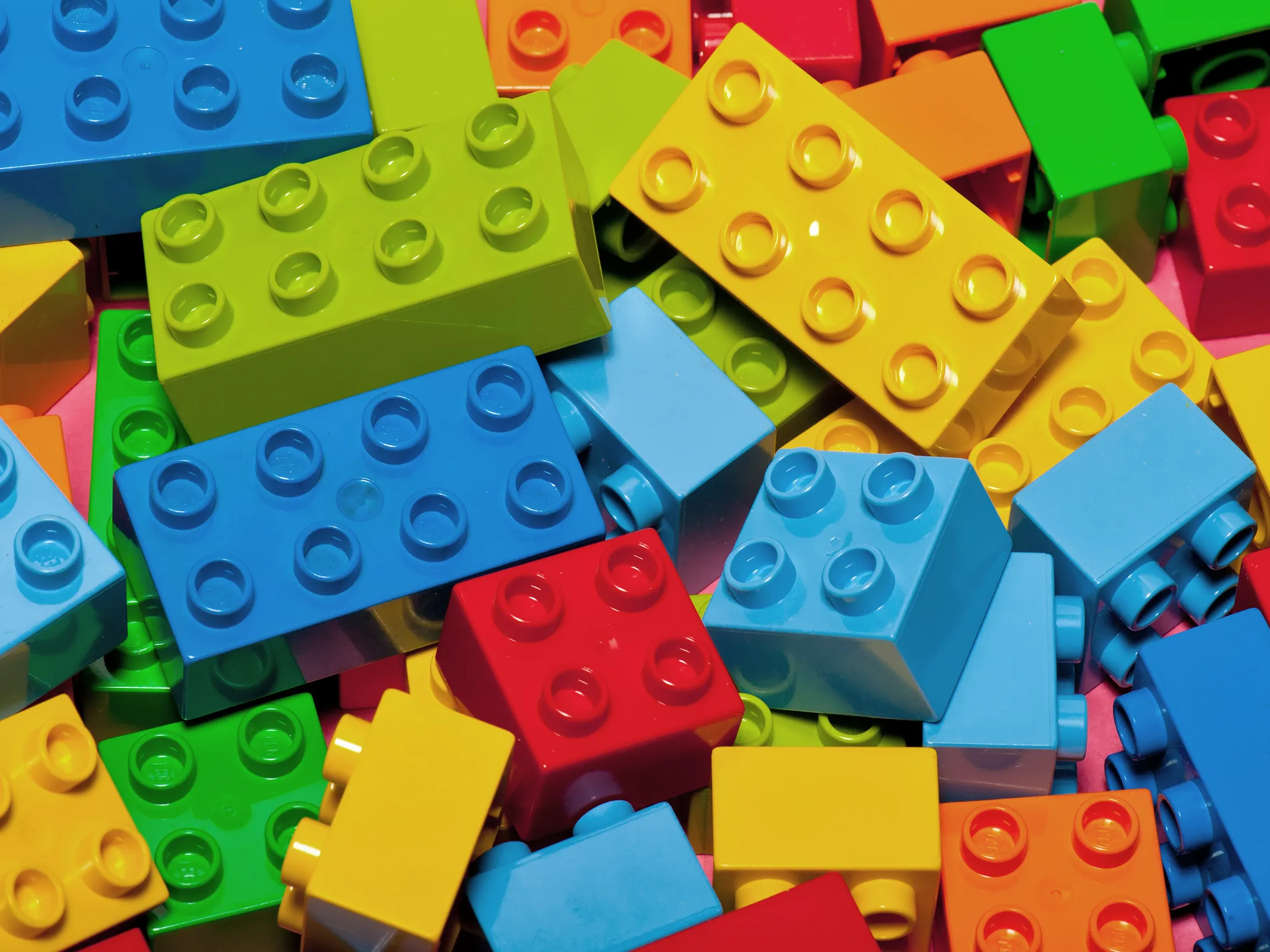 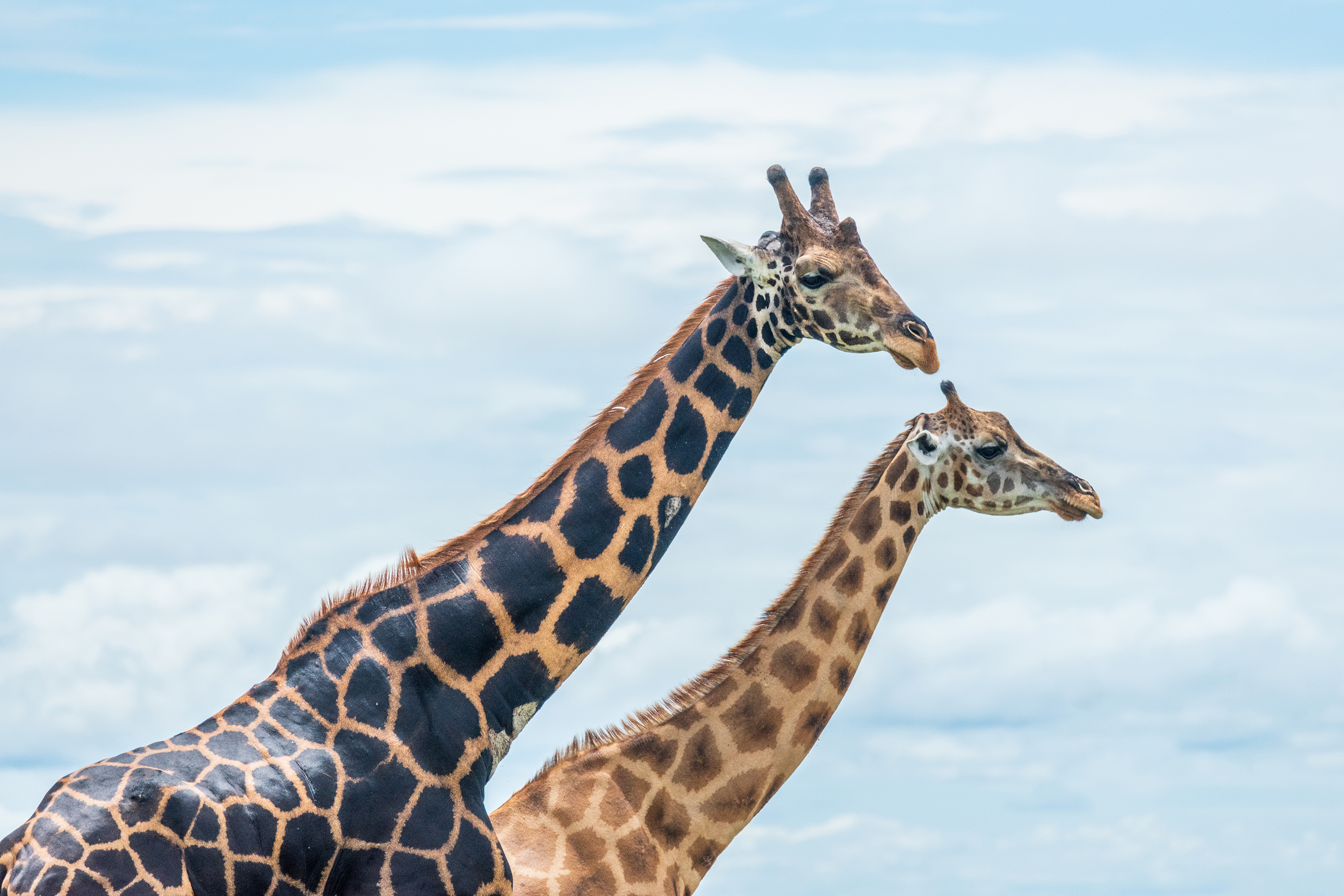 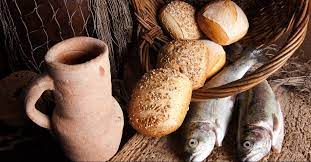 Acceptance
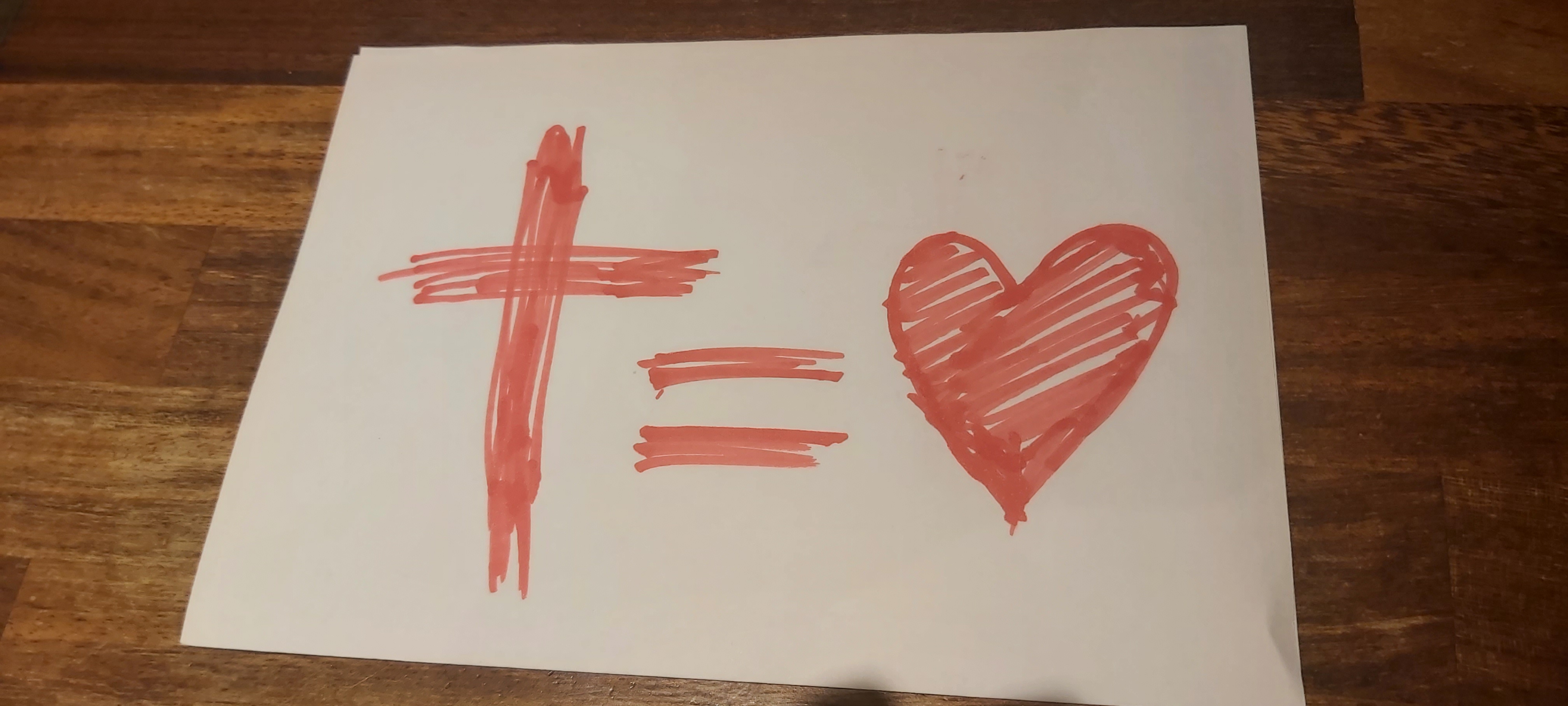 John 3 v 16
How can we have faith like little children?
Honesty
Trust
Awe
Acceptance
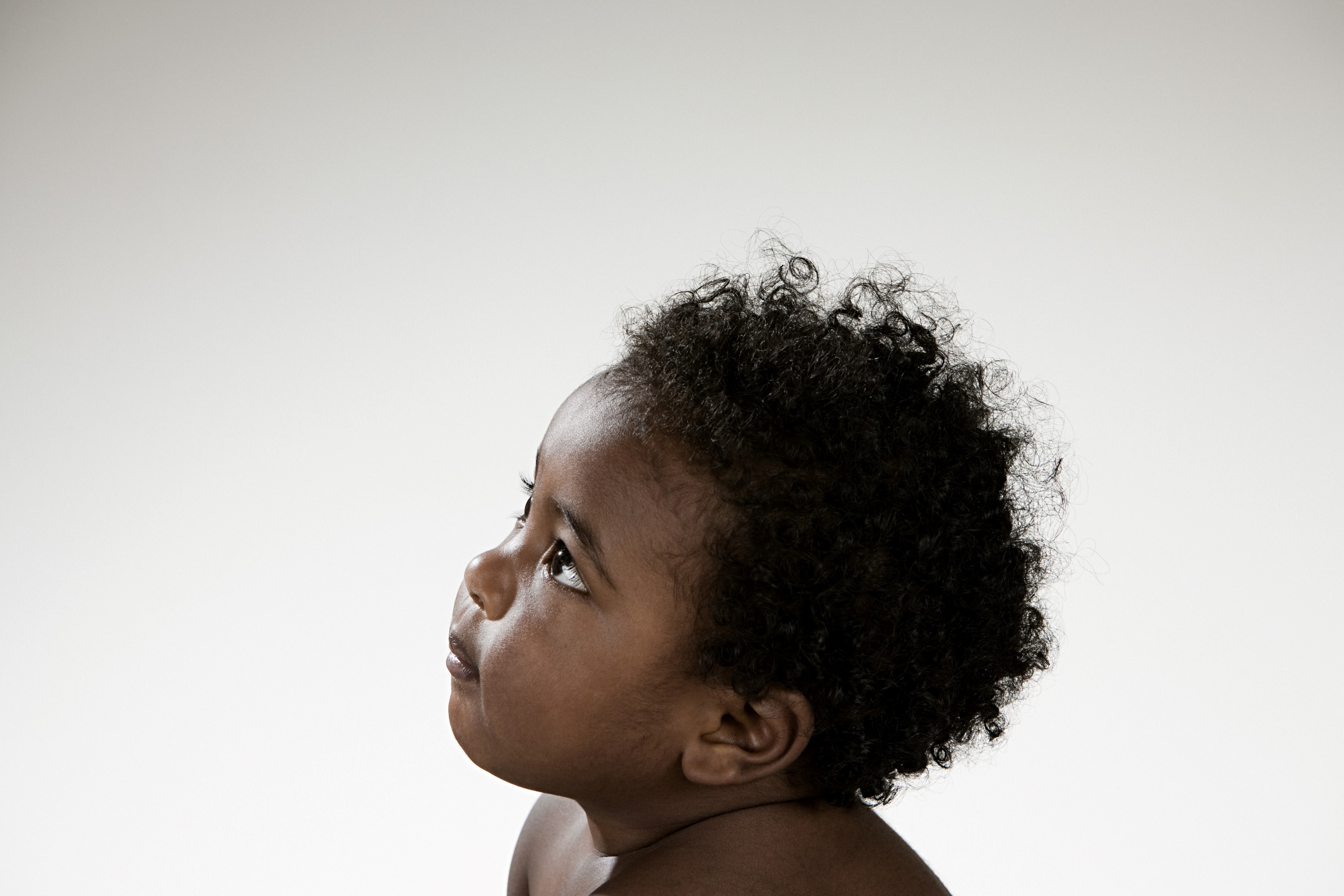 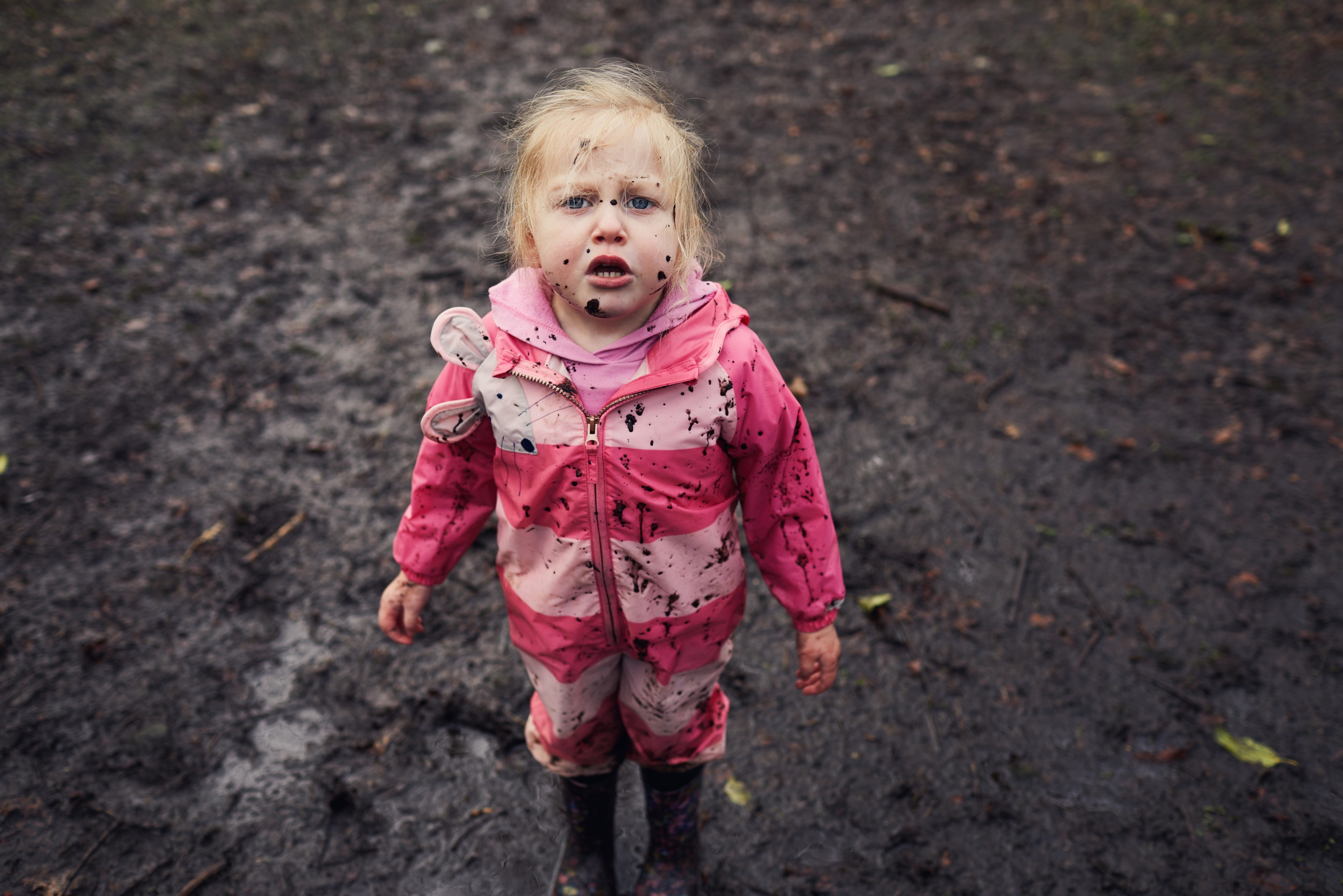 Faith Like Little Children
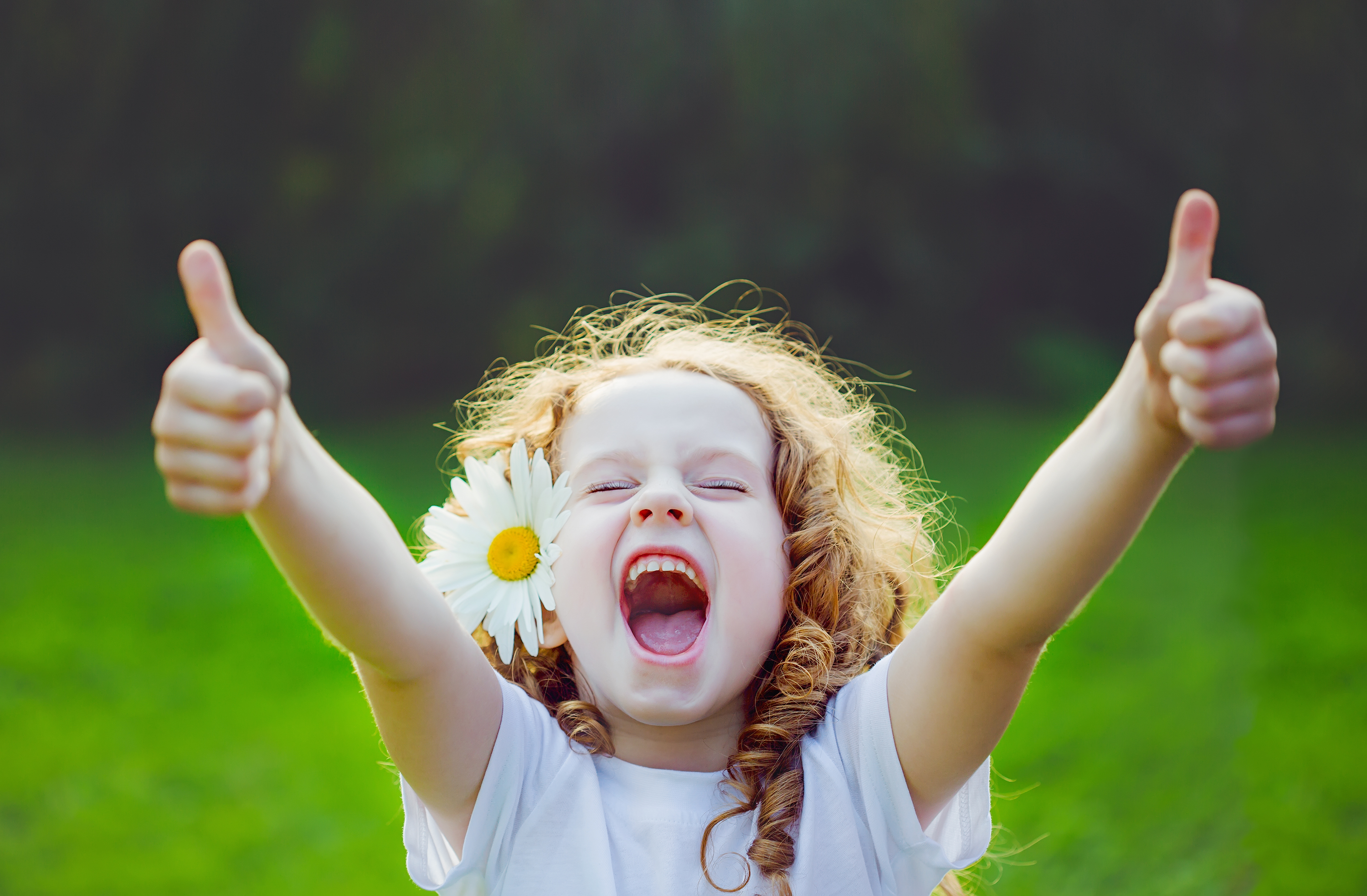 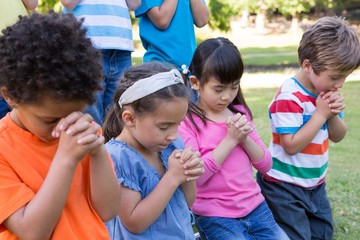